Medicare Program Bascis 
Medicare 101
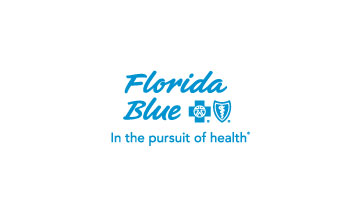 Florida Blue is an Independent Licensee of the Blue Cross and Blue Shield Association.
Florida Blue is a Medicare Advantage organization with a Medicare contract. Florida Blue is a Medicare-approved Part D sponsor.
Y0011_FBM0531 1021 EGWP C: 10/2021
What we’ll cover today
What is Medicare?
Enrolling into the Medicare Program
Part B Late Enrollment Penalty and IRMAA
Exploring Original Medicare
Part A and Part B Services and Costs
Other Medicare Coverage Choices
Part D Prescription Drug Plans
Part D Late Enrollment Penalty and IRMAA
Medicare Supplement
Part C - Medicare Advantage and EGWP
2
What is Medicare?
Medicare is a Federal program that is part of the Social Security Act.
Medicare provides health care coverage to individuals who are age 65 and above; or under age 65 with certain disabilities, or individuals of any age who have End Stage Renal Disease (ESRD).
It is made up of Parts A, B, C and D.
Parts A and B make up what is known as “Original Medicare.” You are responsible for Part A and/or Part B cost sharing, which includes premiums, deductibles, coinsurances and prescription drug costs.
3
How and when do I enroll in the Medicare program?
Enrollment in Part A and Part B is automatic if you are already receiving Social Security benefits prior to your 65th birthday.
If you are not automatically enrolled in Part A and Part B prior to your 65th birthday – you can enroll during the 7-month window around your 65th birthday. This is known as the Initial Coverage Election Period (ICEP).
Enrollment in Part A and Part B is done through the Social Security Administration. This is known as “Original Medicare.” This enrollment must be done before you can enroll in any Medicare Supplement plan, Part D Prescription Drug plan, or Part C Medicare Advantage plan.
Generally, you should also enroll in a Part D prescription drug plan during the 7-month window around your 65th birthday. This is known as the Initial Enrollment Period (IEP) for Part D. Enrollment in Part D is done through a private insurance company that is contracted with the government.
4
Initial Coverage Election Period (ICEP)
Your initial Medicare Effective Date will be the first of the month in which your 65th birthday occurs, as long as you enroll prior to that date. If your birthday occurs on the first day of a month, your Medicare effective date will be the first of the month prior to the month in which your 65th birthday occurs. If you enroll during or after the month in which your 65th birthday occurs, your Medicare effective date will be the first of the month following the month in which you apply. You can have different effective dates for Part A, Part B and Part D.
5
When should I enroll in Medicare Part A?
Everyone should enroll in Medicare Part A as soon as you are eligible.
Part A can act as a secondary payer even if you are still actively employed with commercial group benefits.
If you worked 40 quarters of Medicare-credited employment, you are automatically entitled to Part A. Most people are entitled to Part A without any monthly premium.
In many cases, beneficiaries with less than 40 quarters of Medicare-credited employment may purchase Part A for a monthly premium. This premium amount will vary depending on the number of quarters of Medicare-credited employment you have. Contact the Social Security Administration for details.
6
When should I enroll in Medicare Part B?
You should enroll in Medicare Part B as soon as you are eligible if you are not actively working, have no other coverage, or are enrolled in a Retiree health plan or COBRA. 
These types of coverage do not count as current employer coverage and you may be charged a Part B late-enrollment penalty if you do not enroll when you are first eligible. If a penalty is imposed by Medicare, you must continue to pay this penalty as long as you have Medicare Part B.
If you are still actively working, you may delay enrolling in Part B without penalty, until you leave the active-employee commercial group health plan.
Part B has a monthly premium that is paid to the government. Many Medicare beneficiaries elect to have the Part B premium deducted directly from their monthly Social Security check. The 2021 monthly standard Part B premium is $148.50. High-Income earners may pay more.
7
Medicare Part B Premiums for High-Income Earners for Calendar Year 2021* Income-Related Medicare Adjustment Amounts (IRMAA)
*2022 amounts not yet released by CMS.
8
Exploring Original Medicare
Part A helps cover:
Inpatient hospital admissions
Skilled nursing facility admissions
Home health agency care
Hospice care
Inpatient blood services
Part B helps cover:
Physician’s office services
Ancillary medical and other services
Clinical laboratory services
Outpatient hospital services
Outpatient blood services
Many preventive services covered at 100% with no deductible
Part
Part
Original Medicare
A
B
Hospital/Inpatient Coverage
Medical/Outpatient Coverage
9
Exploring Original Medicare
For most services, you are required to pay a portion of the costs when services are rendered
Part A beneficiaries usually do not pay a monthly premium for coverage.
Part A generally pays 100% of the Medicare allowed amount for covered services after any deductibles and cost sharing are applied.
Part B beneficiaries pay a monthly premium to the government.
Part B generally pays 80% of the Medicare allowed amount for covered services after an annual deductible is met. Many preventive services are covered at no cost to the beneficiary.
Original Medicare does not provide coverage for most prescription drugs.
Original Medicare is widely accepted by providers nationwide.
Most providers that accept Original Medicare also accept “Medicare assignment.” Beneficiaries pay more for doctors or providers who don’t accept Medicare assignment. In Florida, most physicians accept Medicare assignment.
10
Medicare Assignment
Providers that accept “Medicare assignment” have agreed to accept Medicare’s allowance as payment in full.
Medicare Limiting Amount – Providers that do not accept Medicare assignment may not collect more that 15% over the Medicare allowance.
Providers that do not accept Medicare assignment may require payment in full at the time services are rendered. Reimbursement will then go directly to the beneficiary from Medicare.
Claim filing to Medicare is the provider’s responsibility whether or not they accept Medicare assignment.
The vast majority of providers who accept Medicare, also accept Medicare assignment.
11
What you pay for Original Medicare services in 2021*
*2021 amounts not yet released by CMS.
12
What Original Medicare does not cover
Most Outpatient Prescription Drugs (must purchase a Part D plan from a private carrier)
Insulin/Syringes only covered under Part D
Shingles Vaccine (Zostavax) only covered under Part D
An office visit copay or administration fee is usually charged to administer the vaccine, as well as the applicable prescription drug copay for the vaccine
Routine Eye Exams and Eyewear
Routine Hearing Exams and Hearing Aids
Long-Term Nursing Home Care/Custodial Care
Routine Dental Care
Care Received Outside the United States
13
Other Medicare coverage choices
Part
Part
D
MEDIGAP



Medicare Supplement
c
Medicare Advantage
Prescription Drug Coverage
Purchasing a Medicare Advantage, Medicare Supplement (Medigap) policy, and/or a Part D Prescription Drug Plan can help you reduce the out-of-pocket costs associated with Original Medicare.
14
When should I enroll in Medicare Part D?
You should enroll in Medicare Part D as soon as you are eligible if you do not have creditable prescription drug coverage, such as coverage through an employer-sponsored Rx plan. 
If you do not have creditable prescription drug coverage, you may be subject to a Part D late-enrollment penalty if you do not enroll when you are first eligible. If a penalty is imposed by Medicare, you must continue to pay this penalty as long as you have Medicare Part D.
You may delay enrolling in Part D without penalty if you have other creditable prescription drug coverage, such as an Rx plan through active employment, VA benefits, or other prescription drug coverage that is as good as or better than coverage provided under the Medicare Part D defined-standard coverage. 
Your prescription drug plan is required to send you an annual notice to let you know whether your coverage is creditable or not.
15
Medicare Part D premiums for high-income earners for calendar year 2021Income-Related Medicare Adjustment Amounts (IRMAA)
16
Medicare Part D – Standard Benefit
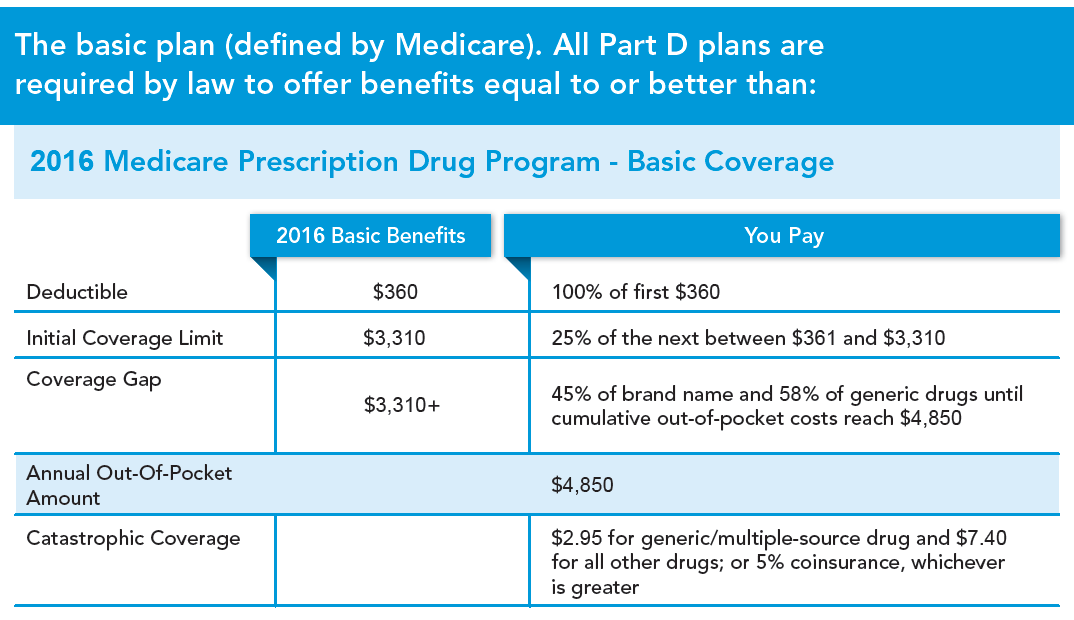 2022
2022
$480
100% of the first $480
$4,430
25% of the next $480 to $4,430
25% of brand name and 25% of generic drugs until total out-of-pockets costs reach $7,050
$4,431+
$7,050
(TrOOP)
$3.95 for generic/multiple-source drug and $9.85 for all other drugs; or 5% coinsurance, whichever is greater
17
Extra Help – Low-Income Subsidy (LIS)
The Federal government has set aside money to help people with their prescription drug expenses. Call to see if you qualify:
1-800-MEDICARE (1-800-633-4227) or TTY 1-877-486-2048, 24 hours a day, seven days a week
The Social Security Administration at 1-800-772-1213 or TTY 1-800-325-0778 from 7 a.m. to 7 p.m., Monday – Friday
The Florida Medicaid office
18
Medicare Supplement plans
For people with Original Medicare, also known as “Medigap”
Supplemental insurance sold by private insurance companies like Florida Blue
Does not include prescription drug coverage and is usually purchased with a Part D plan
Covers costs that Original Medicare doesn’t pay
Beneficiaries pay monthly premiums in addition to the Part B premium
A beneficiary may not be sold a Medicare Supplement plan while enrolled in a Medicare Advantage plan
Regulated by the Florida Office of Insurance Regulation (OIR)
Standardized benefit packages
19
Medicare Supplement plans
Florida Blue offers 11 different plan designs
4 Standard plans – A, B, D, G
4 Standard “lower-premium” plans – K, L, M, N
3 SELECT plans – B, D, M – these plans have a hospital network requirement
Acts as “secondary” coverage for Original Medicare Part A and Part B cost sharing
20
How does a Medicare Supplement work?
Original Medicare must first approve and pay for services
Once Original Medicare has approved and paid for services, then the supplement plan pays its part
Based on the benefits of the policy selected, your out-of-pocket expenses will be reduced or covered in full by your Medicare Supplement policy. This reduces or eliminates your out-of-pocket costs under Original Medicare.
21
Medicare Supplement plans – Coverage Summary
22
Note: As of 2020, plans C and F are no longer sold. Existing members are grandfathered to keep those plans.
Part C – Medicare Advantage plans
23
Part C – Medicare Advantage plans
Part C Medicare Advantage plans are offered by private insurance companies
Regulated by the Federal government – Centers for Medicare & Medicaid Services (CMS) – companies contract on an annual basis with CMS
Can combine Part A, Part B and Part D benefits under a single plan
Replaces Original Medicare but must cover the same benefits
May also include “extra” benefits such as routine dental and routine vision coverage, or additional prescription drug coverage in the “coverage gap”
Usually requires a copay or coinsurance when services are rendered
Usually requires adherence to a network of providers
Is NOT a Medicare Supplement plan – acts as “primary” coverage in place of Original Medicare
May be individual coverage or offered as an Employer Group Waiver Plan (EGWP)
Medicare Advantage plans usually feature plan designs similar to an HMO or PPO – Florida Blue offers EGWP PPO plan designs
24
Typical coverage combinations and the premiums you pay
Original Medicare
Original Medicare
Medicare Advantage
+
If you only have Original Medicare, you will have to pay all Original Medicare cost-sharing out-of-pocket. You also would not have coverage for most outpatient prescription drugs. You must pay the monthly Part B premium to the government.
With a Medicare Advantage plan, you typically receive coverage for Part A, Part B and Part D services combined in a single plan. Some plans also include “extra” benefits. Plan cost-sharing applies. You must pay the monthly Part B premium to the government. You may also pay a monthly Part C/Medicare Advantage plan premium.
Medicare Supplement
+
Part D Rx
By adding a Medicare Supplement plan and a Part D plan, you gain coverage for Original Medicare cost-sharing and outpatient prescription drugs. Plan cost-sharing applies. You must pay the monthly Part B premium to the government. You will also pay a monthly premium for the Medicare Supplement plan and a monthly premium for the Part D plan.
25